ECE 671 – Lecture 15
MultiPath TCP

Material from http://multipath-tcp.org/
Motivation
Mobile, wireless clients
ECMP
Data Centers
ECE 671
2
Traditional Wireless
3G celltower
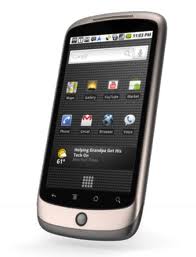 IP 1.2.3.4
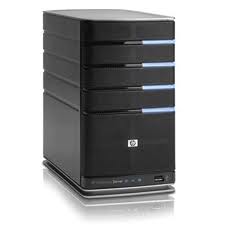 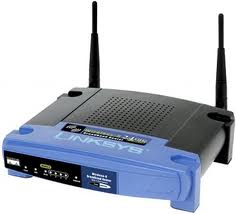 ECE 671
3
Traditional Wireless
3G celltower
IP 1.2.3.4
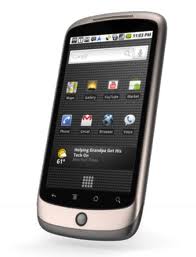 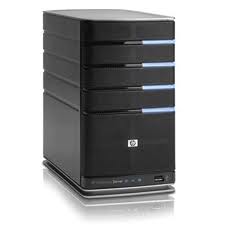 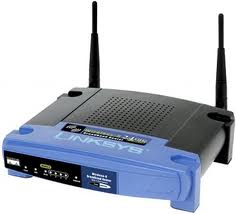 IP 5.6.7.8
ECE 671
4
Traditional Wireless
3G celltower
IP 1.2.3.4
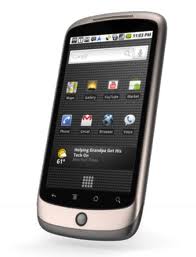 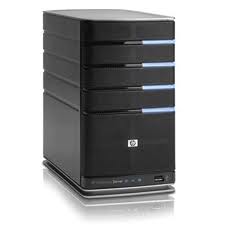 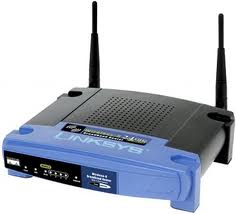 IP 5.6.7.8
When IP addresses change TCP connectionshave to be re-established !
ECE 671
5
Equal Cost Multipath
Packets from one TCP connection (same 5-tupel) follow same path
Different flows might follow different paths
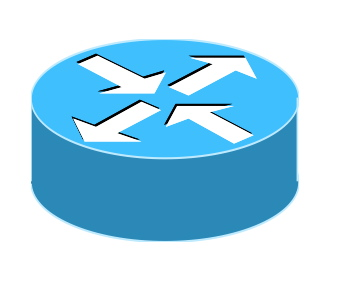 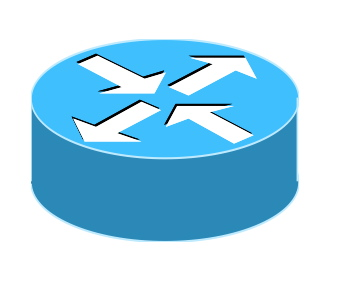 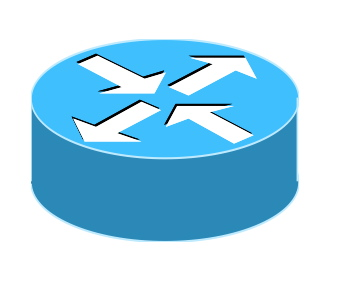 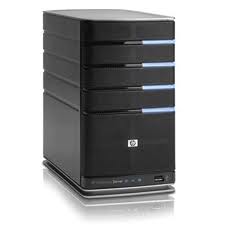 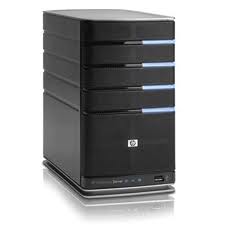 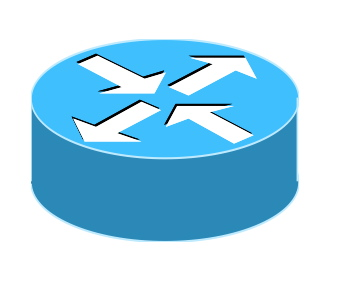 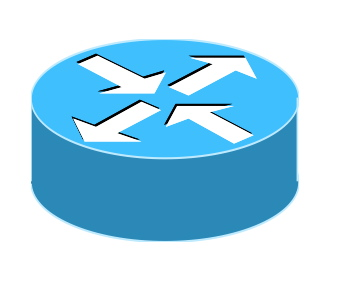 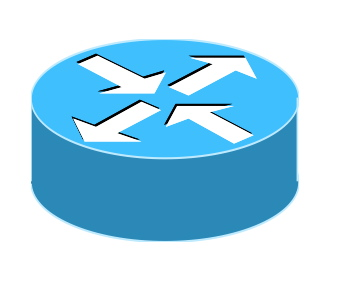 ECMP implementation
Packet arrival :
 Hash(IPsrc, IPdst, Prot, Portsrc, Portdst) mod #oif
ECE 671
6
[Speaker Notes: ECMP – Equal Cost Multi-Path Routing]
CLOS Data Center Network
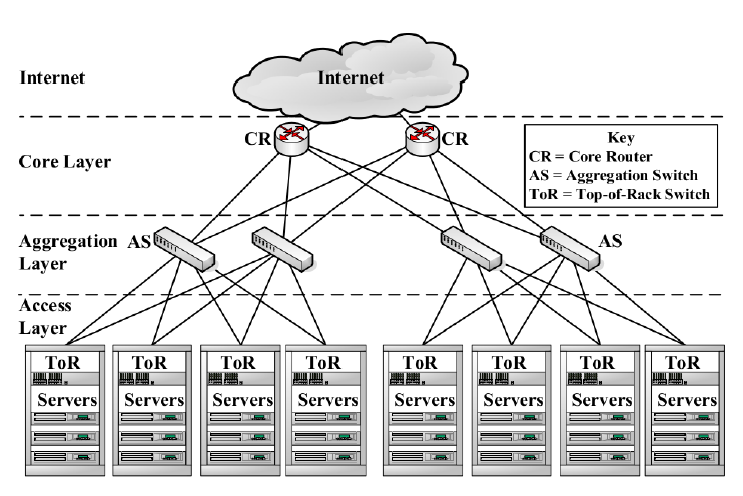 ECE 671
7
Design Objectives
Evolution of TCP
Does not require modification of applications
Works in the current Internet
Works everywhere were regular TCP works!
ECE 671
8
TCP Connection Establishment
Three-way handshake
SYN,seq=1234,Options
ACK,seq=1235,ack=5679
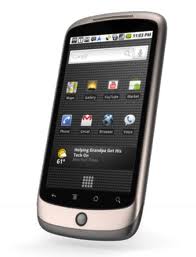 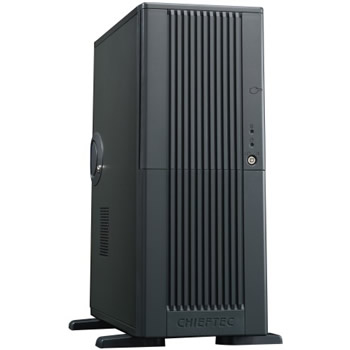 SYN+ACK,ack=1235,seq=5678,Options
ECE 671
9
Data Transfer
seq=1234,"abcd"
seq=1238,"efgh"
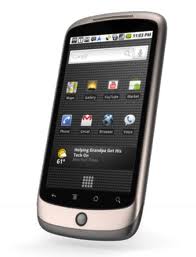 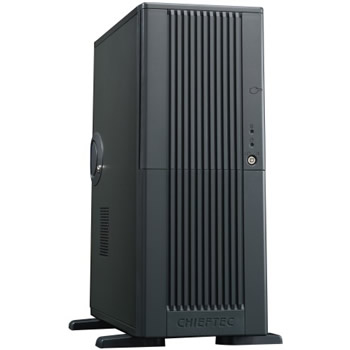 ACK,ack=1238,win=4
ACK,ack=1242,win=0
ECE 671
10
Connection Release
seq=1234,"abcd"
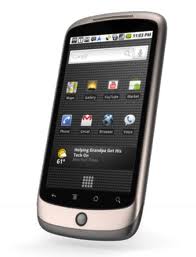 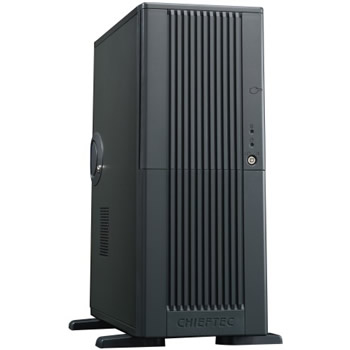 RST
ECE 671
11
Connection Release
seq=1234,"abcd"
FIN,ack=350
FIN, seq=1238
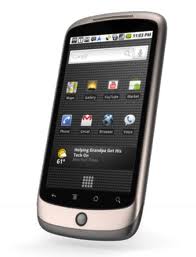 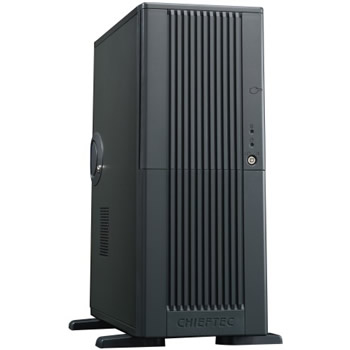 FIN,seq=349
ACK,ack=1239
seq=345,"ijkl"
ECE 671
12
Identification of TCP Connection
Four tuple
IPsource
IPdest
Portsource
Portdest

All TCP segments contain the four tuple
Ver    IHL        ToS
Total length
IP
Identification
Flags Frag. Offset
Checksum
TTL       Protocol
Source IP address
Destination IP address
Source port
Destination port
Sequence number
TCP
Acknowledgment number
THL  Reserved  Flags
Window
Urgent pointer
Checksum
Options
Payload
ECE 671
13
New Bytestream Model
Client
Server
ABCDEF...111232
0988989 ... XYZZ
B
C
A
D
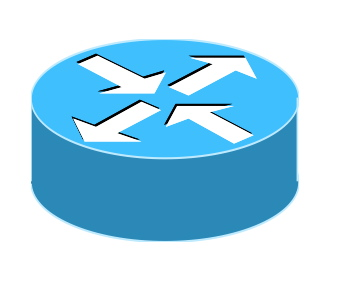 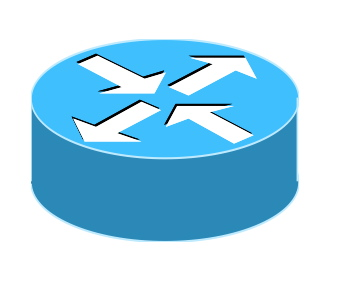 IP:2.3.4.5
IP:6.7.8.9
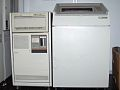 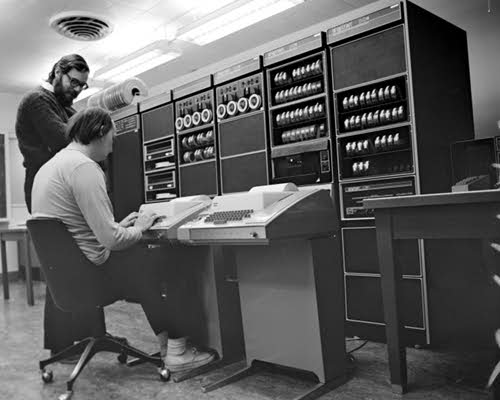 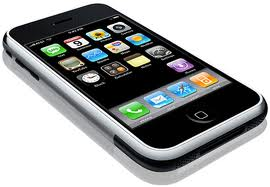 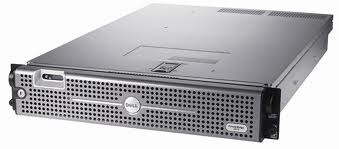 IP:4.5.6.7
IP:1.2.3.4
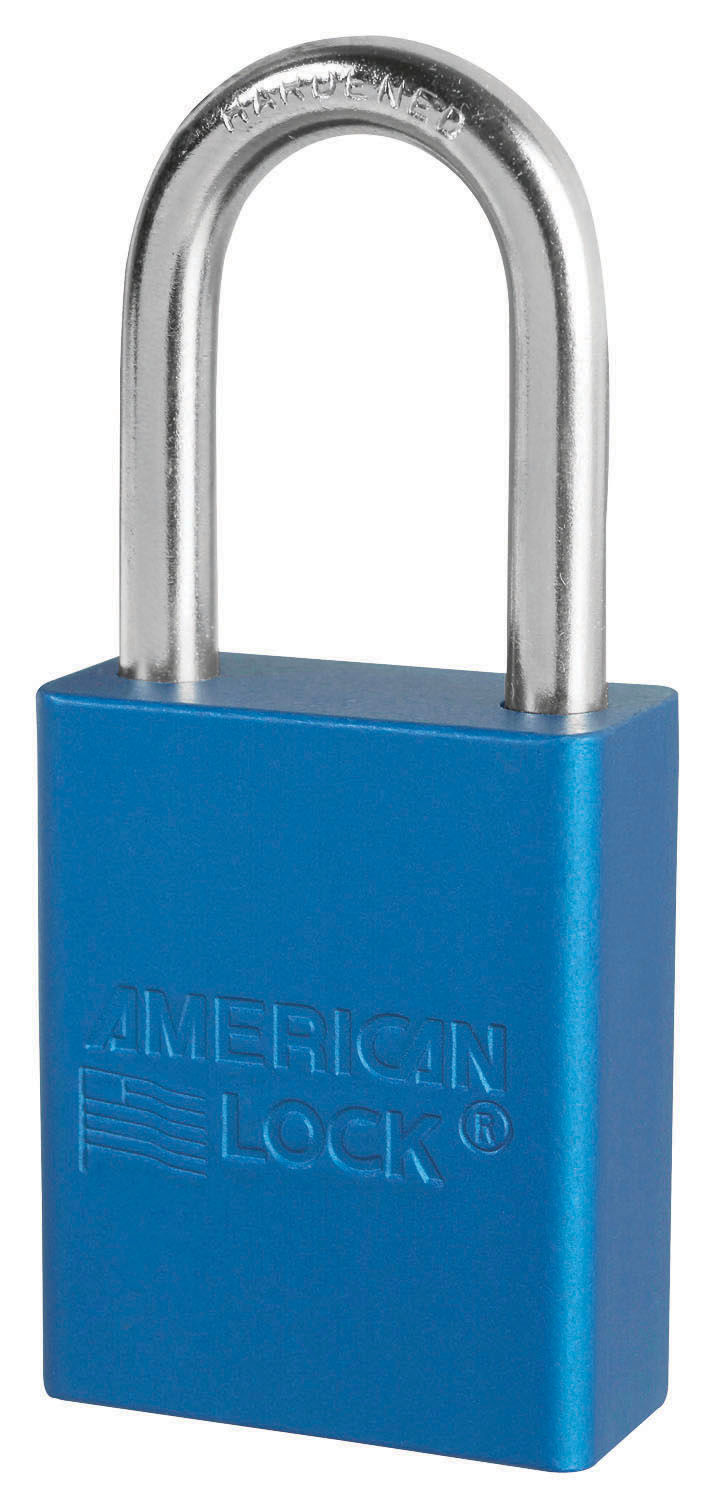 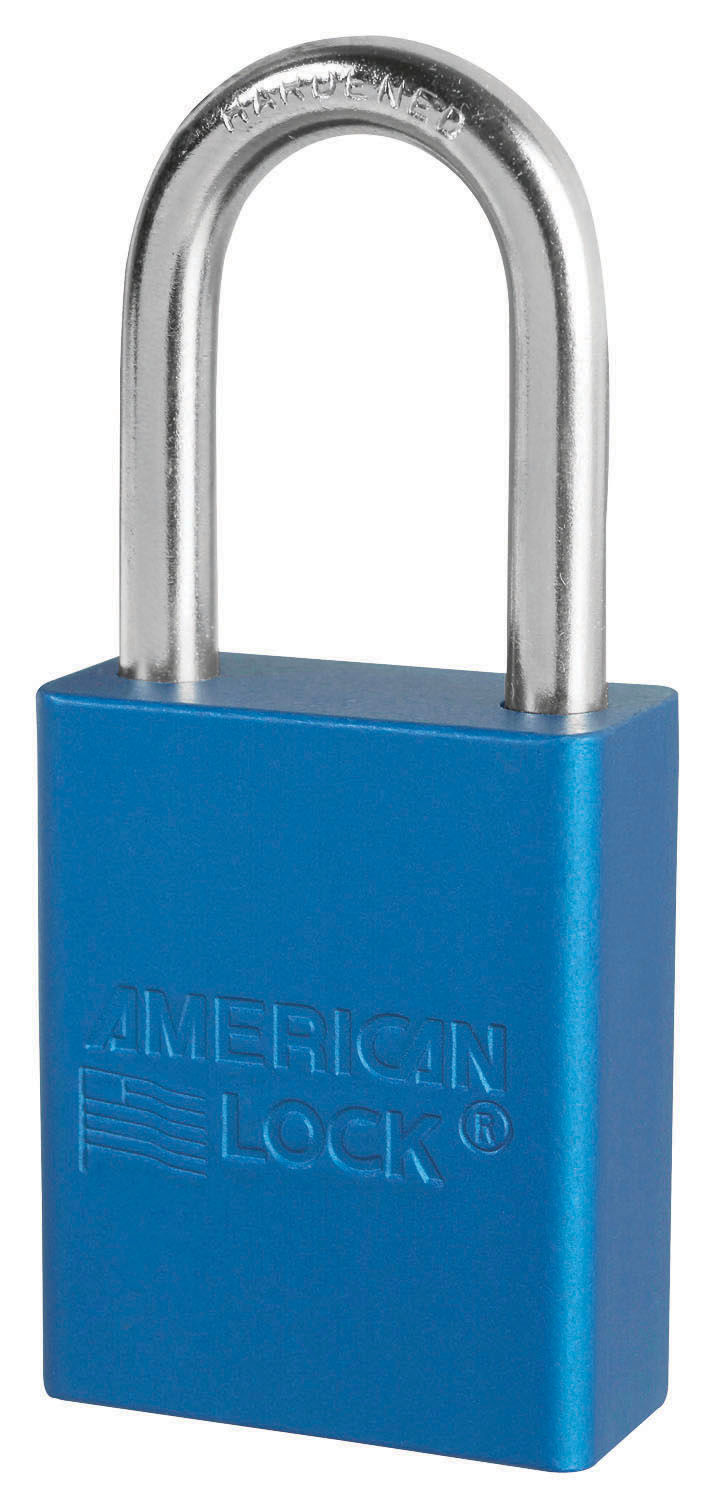 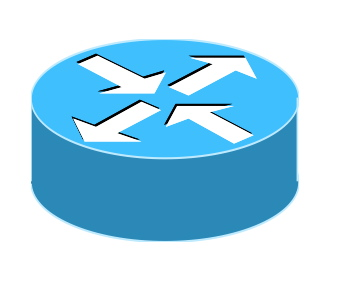 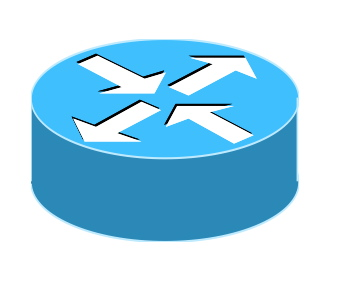 ECE 671
14
MultiPath TCP Protocol
Control Plane
How to manage TCP connection that uses several paths?
Data Plane
How to transport data?
Congestion Control
How to perform congestion control over multiple paths?
ECE 671
15
MultiPath TCP Protocol
Control Plane
How to manage TCP connection that uses several paths?
Data Plane
How to transport data?
Congestion Control
How to perform congestion control over multiple paths?
ECE 671
16
A naïve Approach
SYN+ACK+Option
ACK
seq=123, "abc"
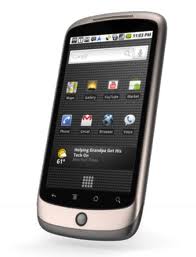 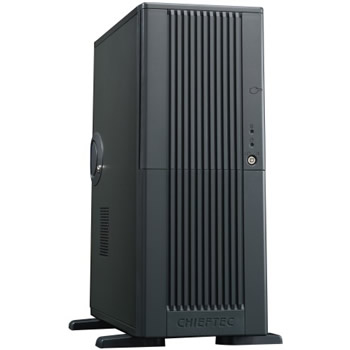 seq=126, "def"
ECE 671
17
Not Working!
SYN+Option
There is nocorresponding TCP connection
SYN+ACK+Option
ACK
seq=123, "abc"
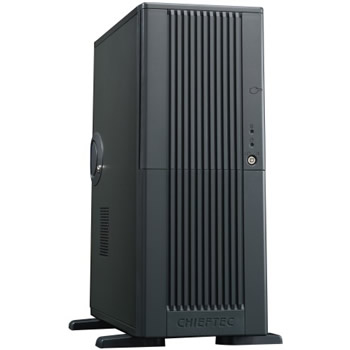 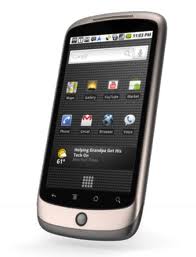 seq=126, "def"
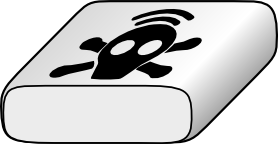 ECE 671
18
Design Decisions
A multipath TCP connection is composed of one or more regular, combined TCP subflows
Host maintains state that glues TCP subflows that compose a TCP multipath connection together
Each TCP subflow is sent over a single path and appears like a regular TCP connection along this path
ECE 671
19
Physical
Datalink
Network
Transport
Application
Application
Multipath TCP Architecture
socket
Multipath TCP
TCPn
TCP2
TCP1
...
A. Ford, C. Raiciu, M. Handley, S. Barre, and J. Iyengar, “Architectural guidelines for multipath TCP development", RFC6182 2011.
ECE 671
20
Two Subflow Example
SYN+Option
SYN+ACK+Option
ACK
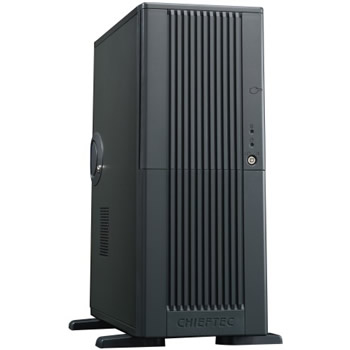 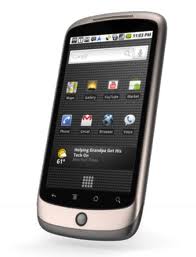 SYN+OtherOption
SYN+ACK+OtherOption
ACK
ECE 671
21
How to combine subflows?
SYN+Option
How to link with
blue subflow ?
SYN+ACK+Option
ACK
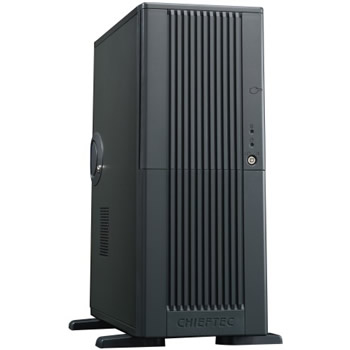 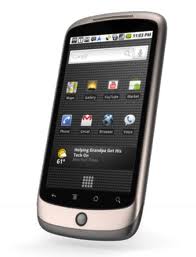 SYN+OtherOption
SYN+ACK+OtherOption
ACK
ECE 671
22
How to link subflows?
SYN, Portsrc=1234,Portdst=80+Option
A NAT could changeaddresses and port numbers
SYN+ACK[...]
ACK
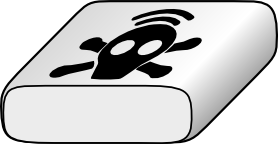 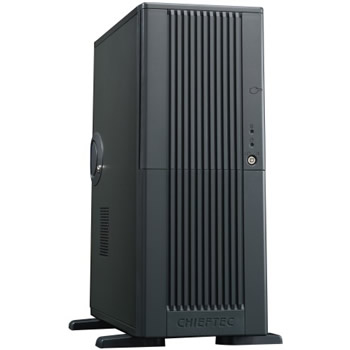 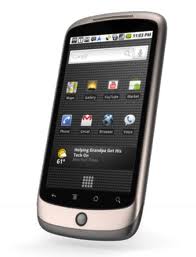 SYN, Portsrc=1235,Portdst=80
+Option[link Portsrc=1234,Portdst=80]
ECE 671
23
How to link subflows?
SYN, Portsrc=1234,Portdst=80+Option[Token=5678]
SYN+ACK+Option[Token=6543]
ACK
MyToken=5678
YourToken=6543
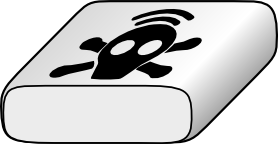 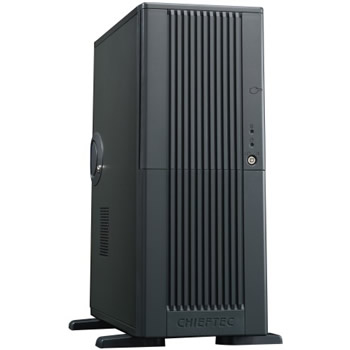 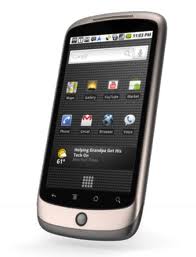 MyToken=6543
YourToken=5678
SYN, Portsrc=1235,Portdst=80
+Option[Token=6543]
Subflow Agility
Multipath TCP supports
Addition of subflows
Removal of subflows
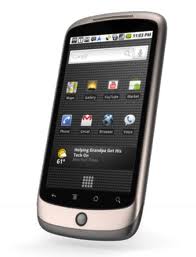 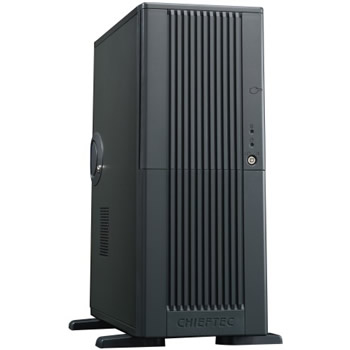 ECE 671
25
TCP Subflows
Which subflows can be associated to a Multipath TCP connection ?
At least one of the elements of the four-tuple needs to differ between two subflows
Local IP address
Remote IP address
Local port
Remote port
ECE 671
26
MultiPath TCP Protocol
Control Plane
How to manage TCP connection that uses several paths?
Data Plane
How to transport data?
Congestion Control
How to perform congestion control over multiple paths?
ECE 671
27
How to Transfer Data?
seq=123,"a"
seq=125,"c"
ack=124
ack=126
ack=125
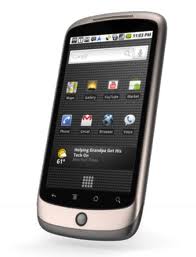 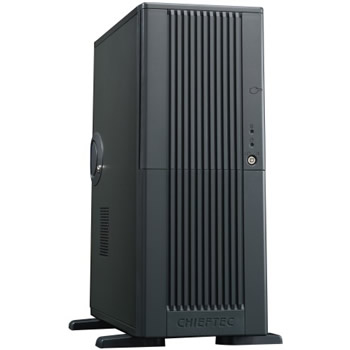 seq=124,"b"
seq=126,"d"
ECE 671
28
ack=127
In today’s Internet
seq=123,"a"
seq=125,"c"
ack=124
ack=126
ack=125
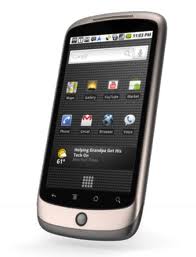 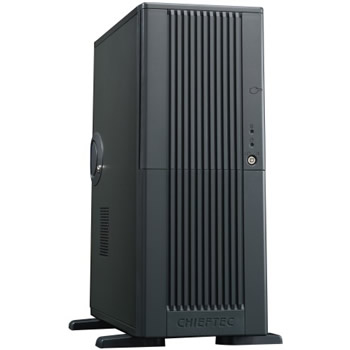 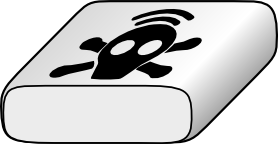 seq=124,"b"
ECE 671
29
Gap in sequence numbering space
Some DPI will not allow this !
Multipath Data Transfer
Two levels of sequence numbers
ABCDEF
socket
socket
Multipath TCP
Multipath TCP
Data sequence #
TCP1
TCP1
TCP1 sequence #
TCP2
TCP2
TCP2 sequence #
ECE 671
30
Multipath Data Transfer
Dseq=0,seq=123,"a"
DSeq=2, seq=124,"c"
DAck=1,ack=124
DAck=3, ack=125
DAck=2,ack=457
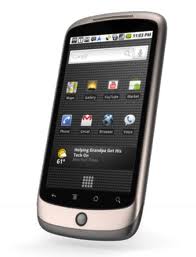 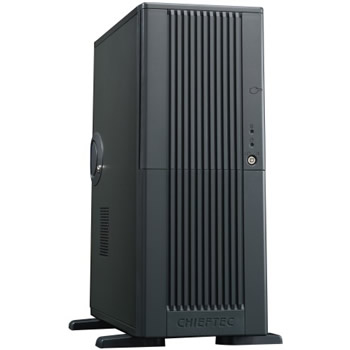 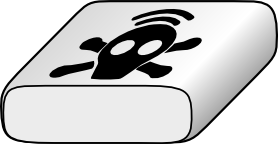 DSeq=1, seq=456,"b"
ECE 671
31
How to deal with losses?
Dseq=0,seq=123,"a"
Dseq=0,seq=123,"a"
Data losses over one TCP subflow
Fast retransmit and timeout as in regular TCP
DAck=1,ack=124
DAck=1,ack=124
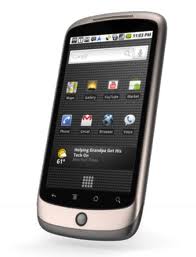 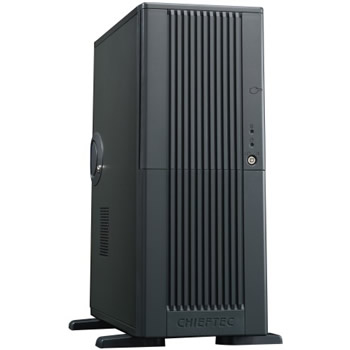 ECE 671
32
Subflow failure
Dseq=0,seq=123,"a"
Dseq=0,seq=457,"a"
DSeq=0,ack=457
DAck=2,ack=458
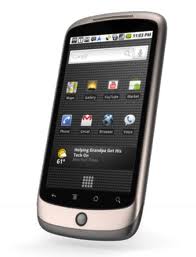 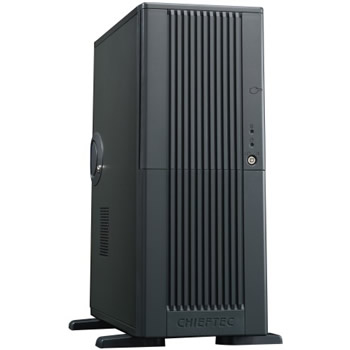 DSeq=1, seq=456,"b"
ECE 671
33
Retransmission heuristics
Fast retransmit is performed on the same subflow as the original transmission
Upon timeout expiration, reevaluate whether the segment could be retransmitted over another subflow
Upon loss of a subflow, all the unacknowledged data are retransmitted on other subflows
ECE 671
34
Flow Control
How should the window-based flow control be performed ?
Independent windows on each TCP subflow
A single window that is shared among all TCP subflows
ECE 671
35
Independent Windows
Dseq=0,seq=123,"a"
Dseq=2,seq=457,"c"
DAck=1,ack=124,win=0
DAck=2,ack=457,win=100
DAck=3,ack=458,win=100
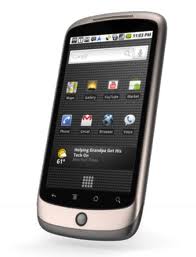 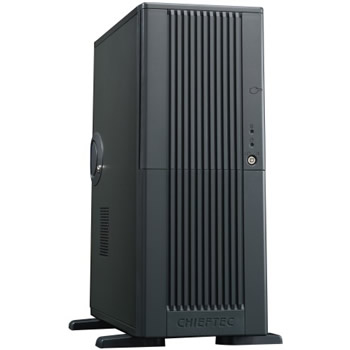 DSeq=1, seq=456,"b"
ECE 671
36
Independent Windows Problem
Dseq=0,seq=123,"a"
DAck=2,ack=457,win=0
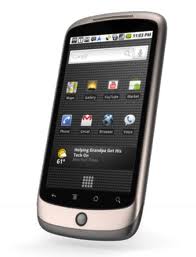 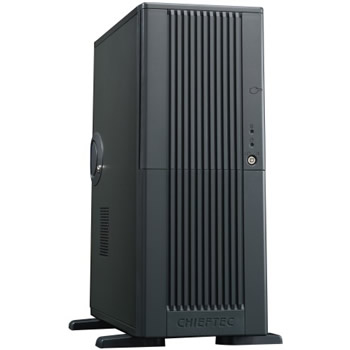 DSeq=1, seq=456,"b"
Impossible to retransmit, window is already full on green subflow
ECE 671
37
Single window approach
Dseq=0,seq=123,"a"
Dseq=2,seq=457,"c"
DAck=1,ack=124,win=10
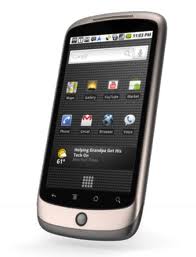 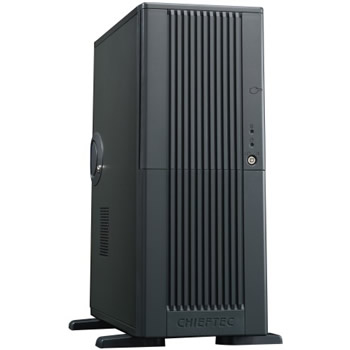 DAck=2,ack=457,win=10
DAck=3,ack=458,win=10
DSeq=1, seq=456,"b"
ECE 671
38
Middle box impact
Dseq=0,seq=123,"a"
DAck=1,ack=124,win=100
DAck=2,ack=457,win=100
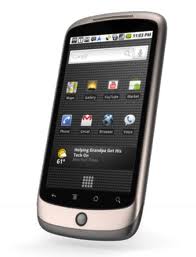 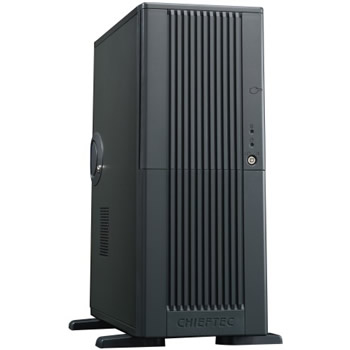 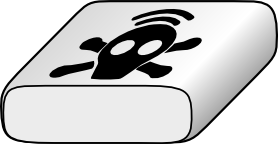 DSeq=1, seq=456,"b"
DAck=2,ack=457,win=5
ECE 671
39
Multipath TCP Windows
Multipath TCP maintains one window per Multipath TCP connection
Window is relative to the last acked data (Data Ack)
Window is shared among all subflows
It's up to the implementation to decide how the window is shared
Window is transmitted inside the window field of the regular TCP header
If middleboxes change window field, 
use largest window received at MPTCP-level
use received window over each subflow to cope with the flow control imposed by the middlebox
ECE 671
40
This is not fiction
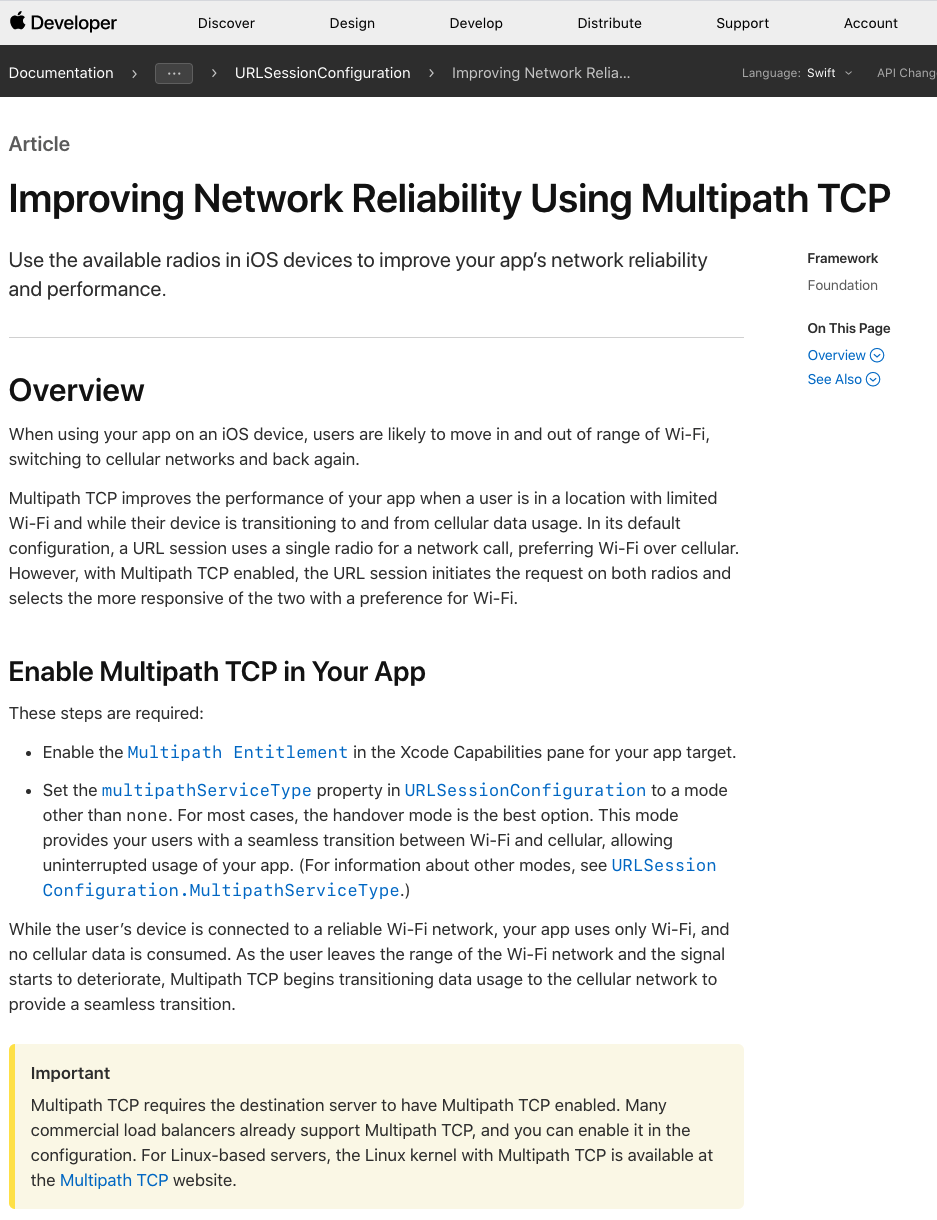 ECE 671
41
Comparison with QUIC
HOL blocking 
FEC
Middle boxes?
ECE 671
42